A Novel Emergent Constraint Approach for Refining Regional Climate Model Projections of Peak Flow Timing
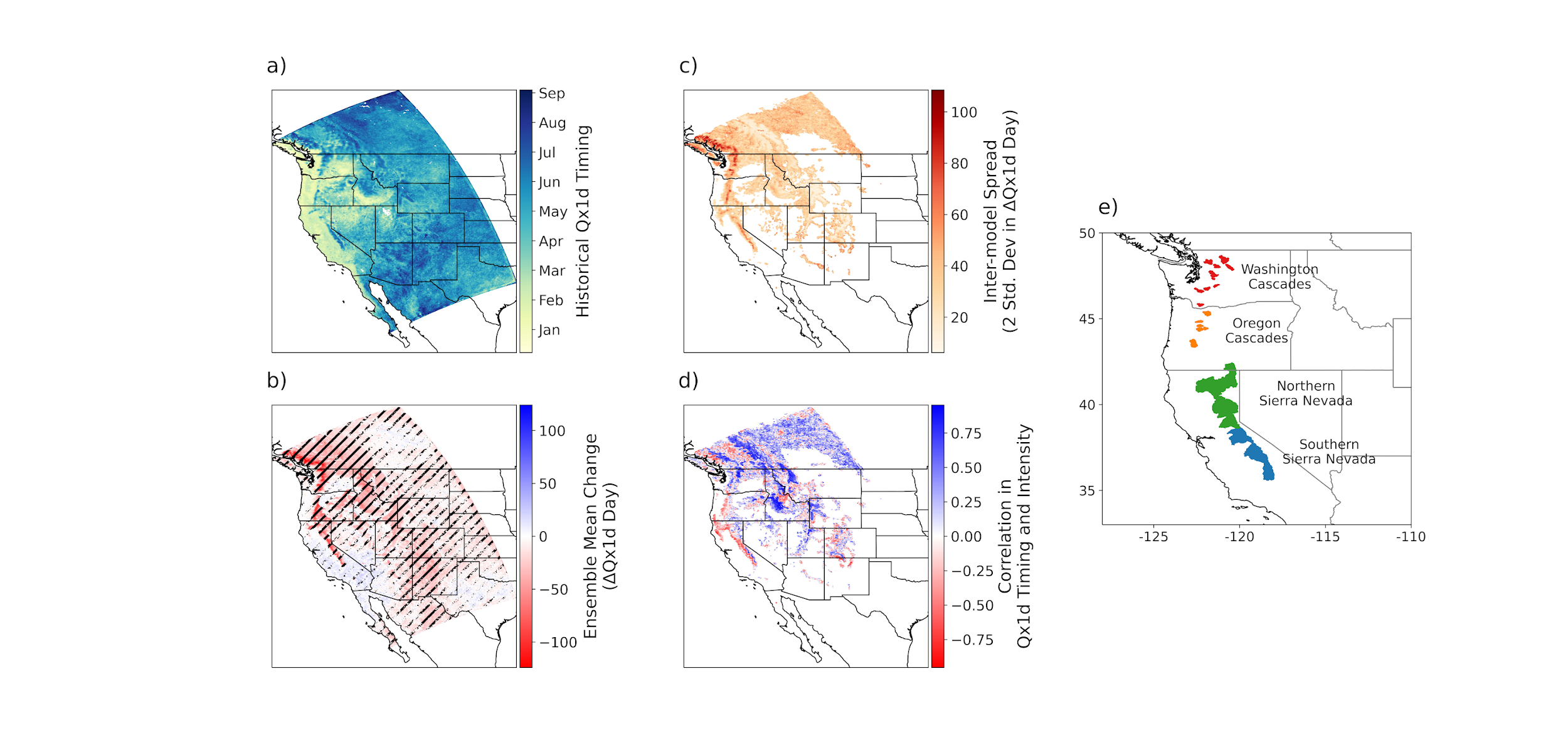 Objective
The emergent constraint (EC) approach is commonly applied to reduce uncertainty in GCM projections by evaluating model differences and their potential deficiencies in representing certain variables
For the first time, we apply the EC method to regional, dynamically downscaled data, to constrain a stakeholder-relevant variable not commonly accessible at the native-resolution of GCMs (peak flow timing)
We focus on reducing uncertainty in peak flow timing for snowmelt-dominated basins of the western USA, which have a wide spread in uncertainty (-25 +/- 34.75 days, 95% CI)
We additionally evaluate if the EC results reflect projected changes in peak flow timing from unique bias correction methods

Findings
We find that the EC approach can reduce uncertainty in peak flow timing projections by roughly 39%
Reductions in uncertainty are physically based on biases in the historical flood timing of GCMs which is driven by cold or warm biases and the impact that can have on precipitation as rain vs snow
Different bias correction procedures can lead to unique results, including a wider spread in projections
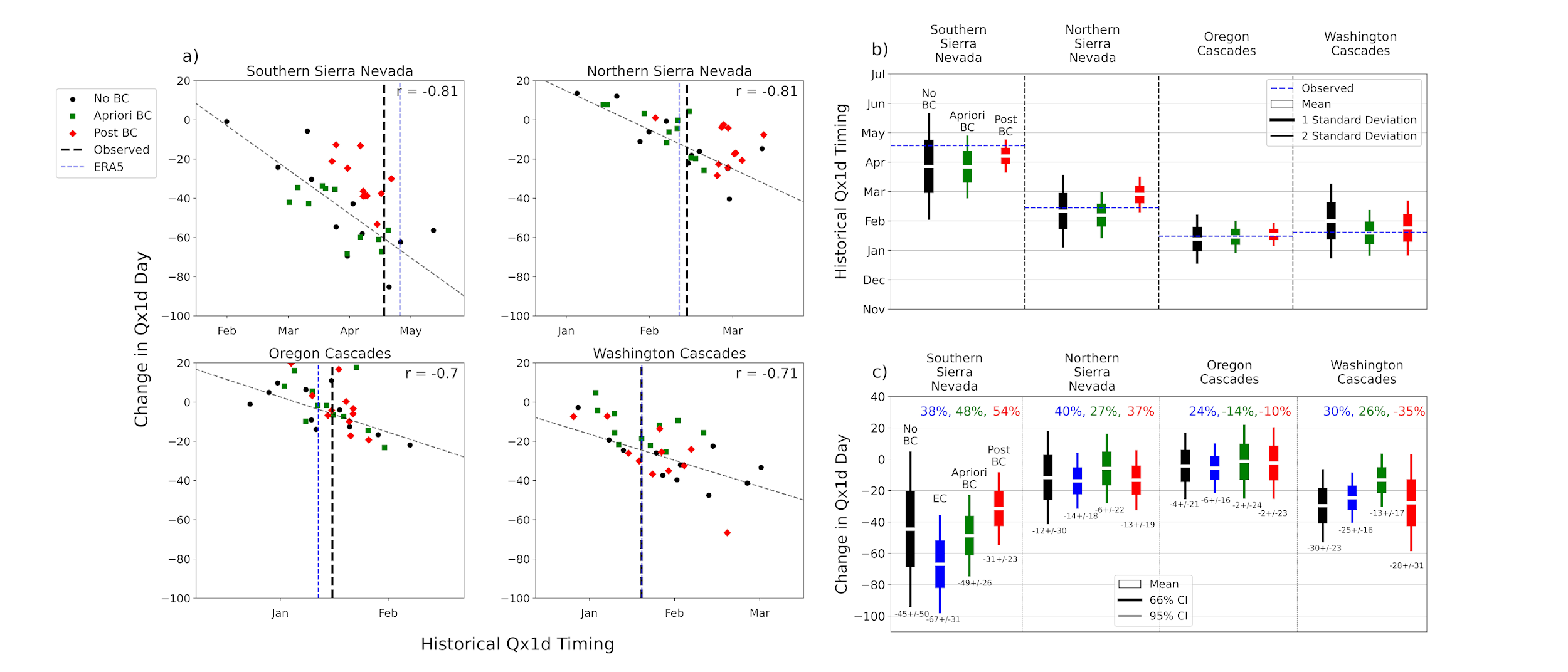 Comparison of the ensemble mean and spread in changes in the timing of peak flow for a variety of methods. First method is the directly downscaled flow (No BC), second method are results after applying an emergent constraint (EC), third method are results from GCMs that are bias corrected prior to downscaling (Apriori BC), and fourth method are results from post-downscaled bias correction and simulation with a calibrated hydrology model (Post BC). Percent change in spread shown for each method relative to No BC in top right of each region.
Bass, B., Thackeray, C. W., Hall, A., Rahimi, S., & Huang, L. (2024). A Novel emergent constraint approach for refining regional climate model projections of peak flow timing. Geophysical Research Letters, 51, e2024GL108575. https://doi.org/10.1029/2024GL108575
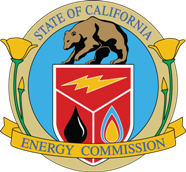 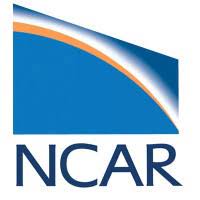 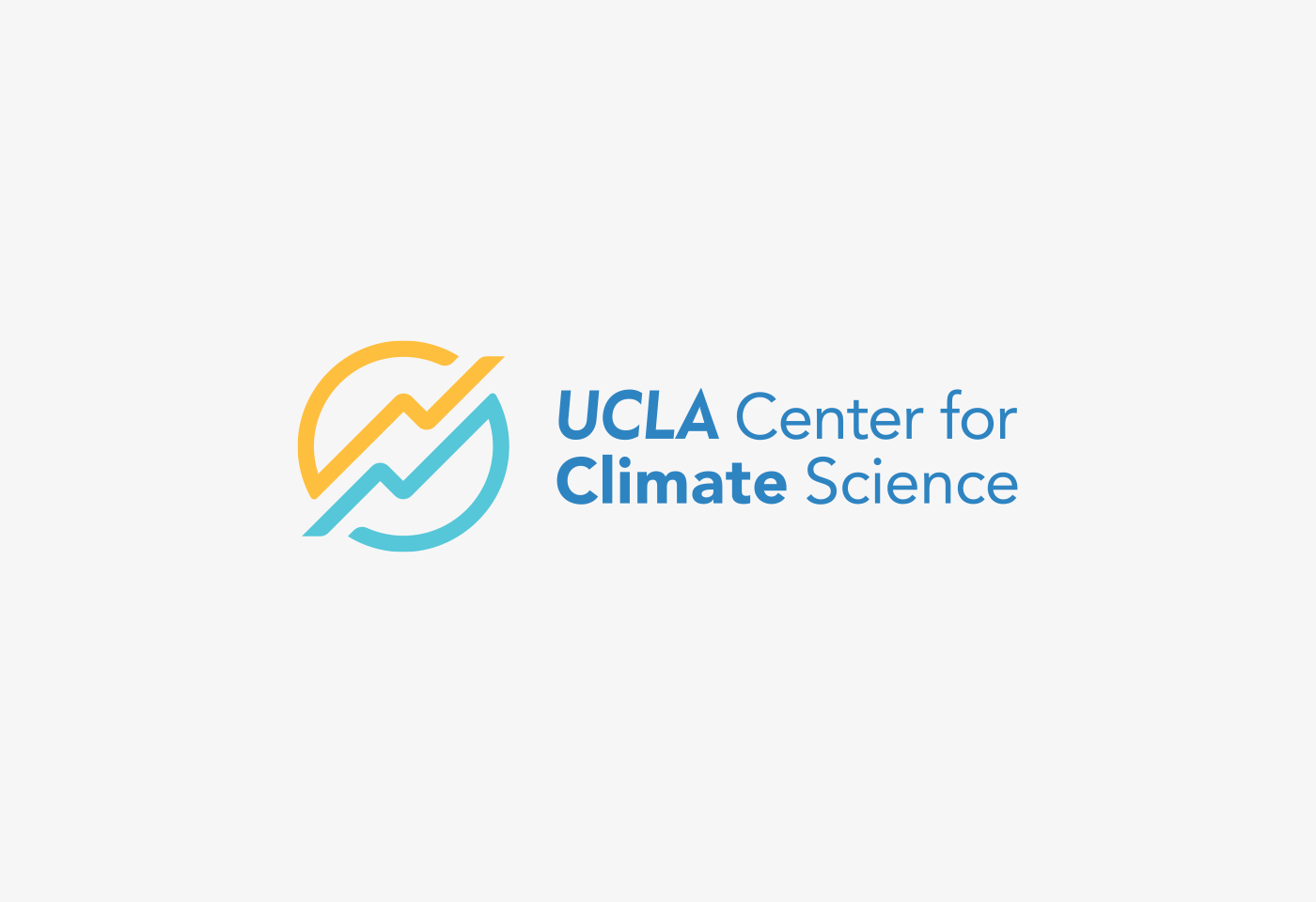